Multi-omics integration pipeline - a test framework to analyze multiple high-dimensional   biological dataBiometrics in the Bay of Islands
Lindy Guo, Olivia Angelin-Bonnet, Susan Thomson, Roy Storey
Nov2023
Acknowledgment
Research program leader: 
Susan Thomson
Roy Storey


Pipeline developer:
Olivia Angelin-Bonnet


Pipeline tester:
Lindy Guo
Outline
Background & Motivation

Multi-Omics Integration methods

Multi-omics integration test framework

Test Case 1
Test Case 2

Future work!
Systems biology approach
Integration and pipelining
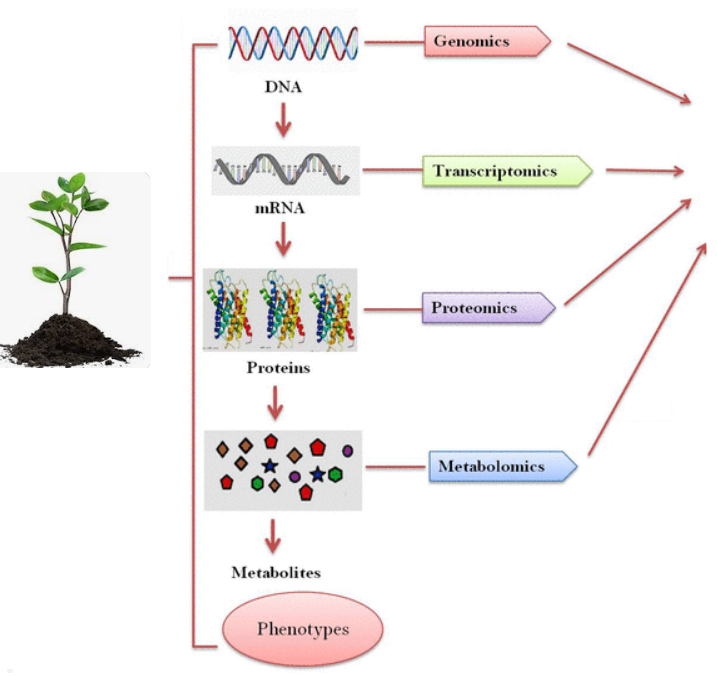 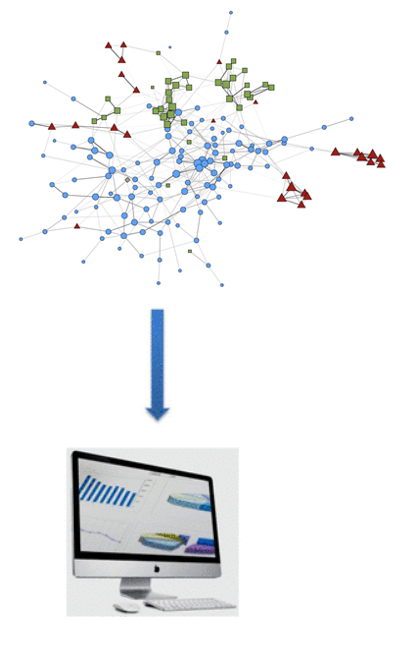 Common integration methods
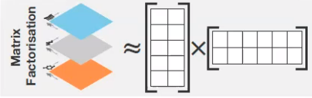 Test framework covers:
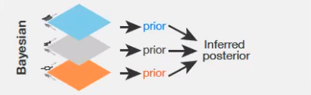 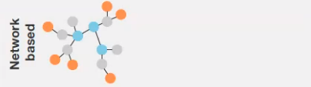 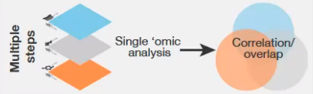 Lê Cao K A, Welham Z M. Multivariate data integration using R: methods and applications with the mixOmics package[M]. CRC Press, 2021.
Multi-omics integration test framework
Goals:
Evaluate existing tools for multi-omics integration
Develop best practices around data integration
Facilitate application of integration methods to new data

Implementation:
R package + template scripts
Standardised format for input data and output (results)
Multi-omics integration pipeline
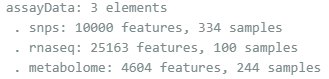 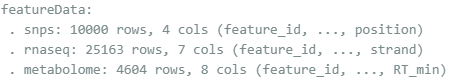 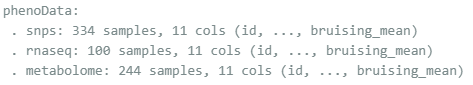 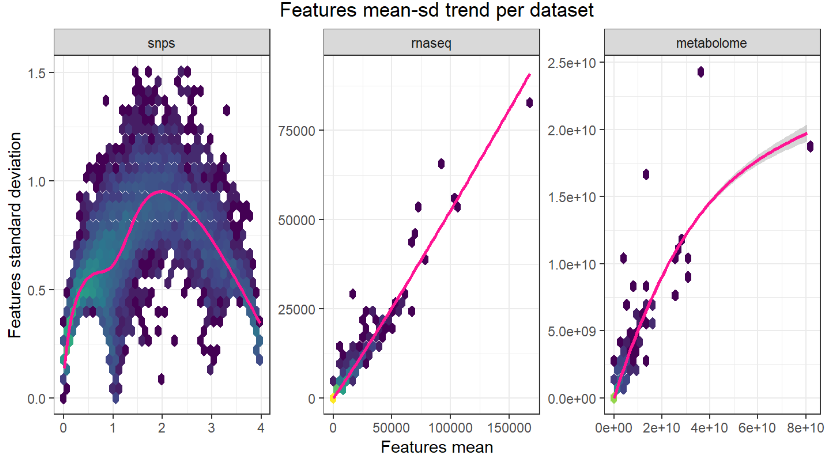 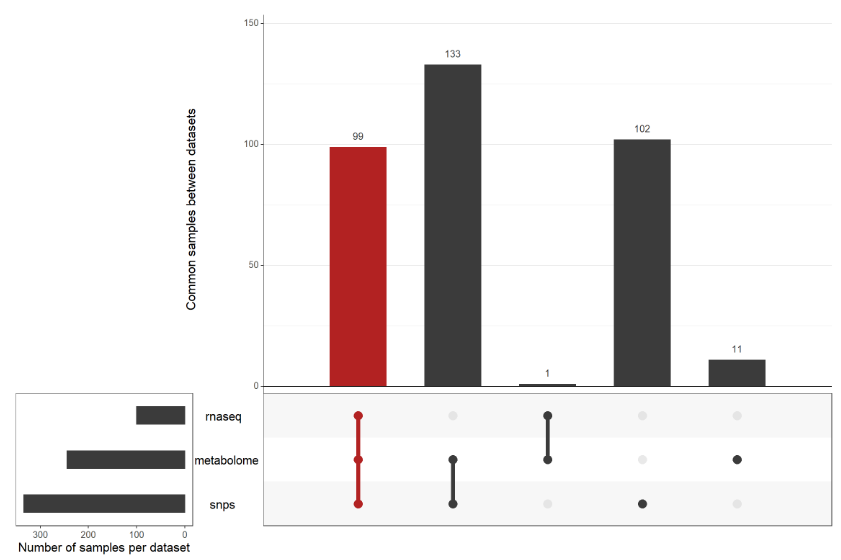 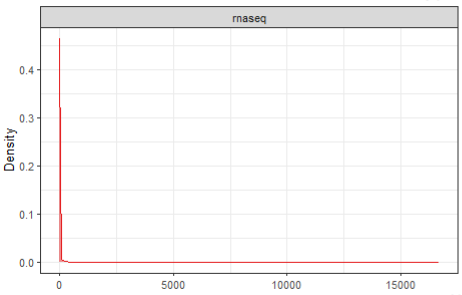 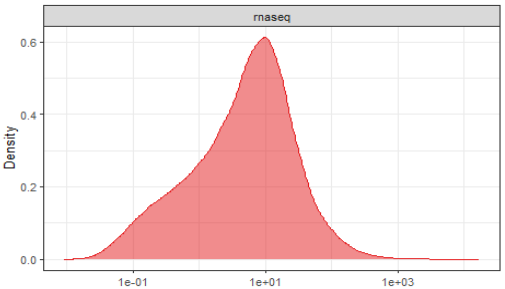 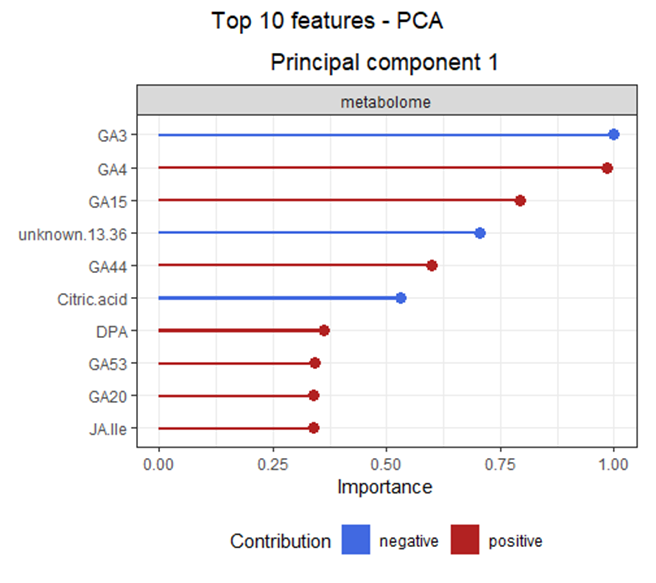 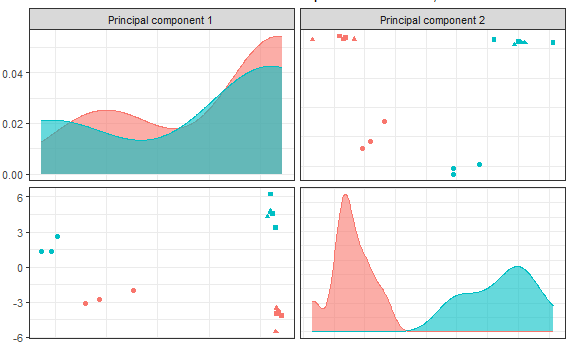 Multi-omics integration pipeline
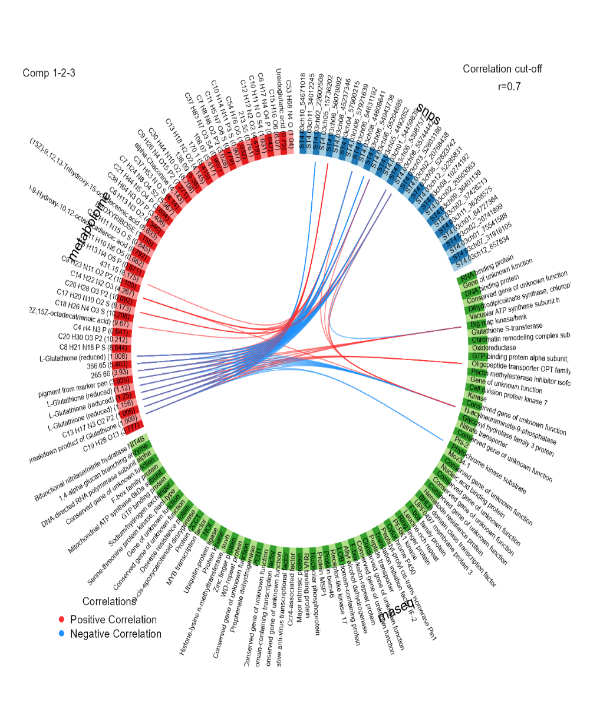 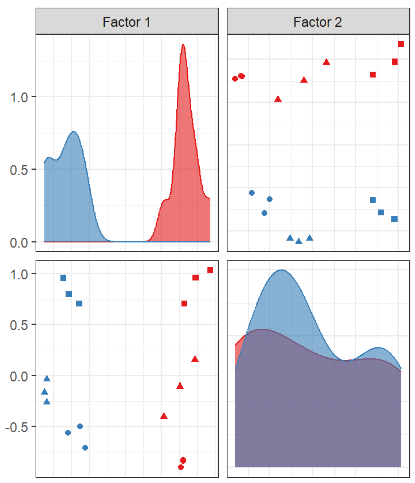 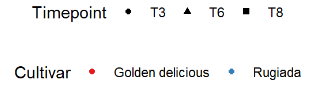 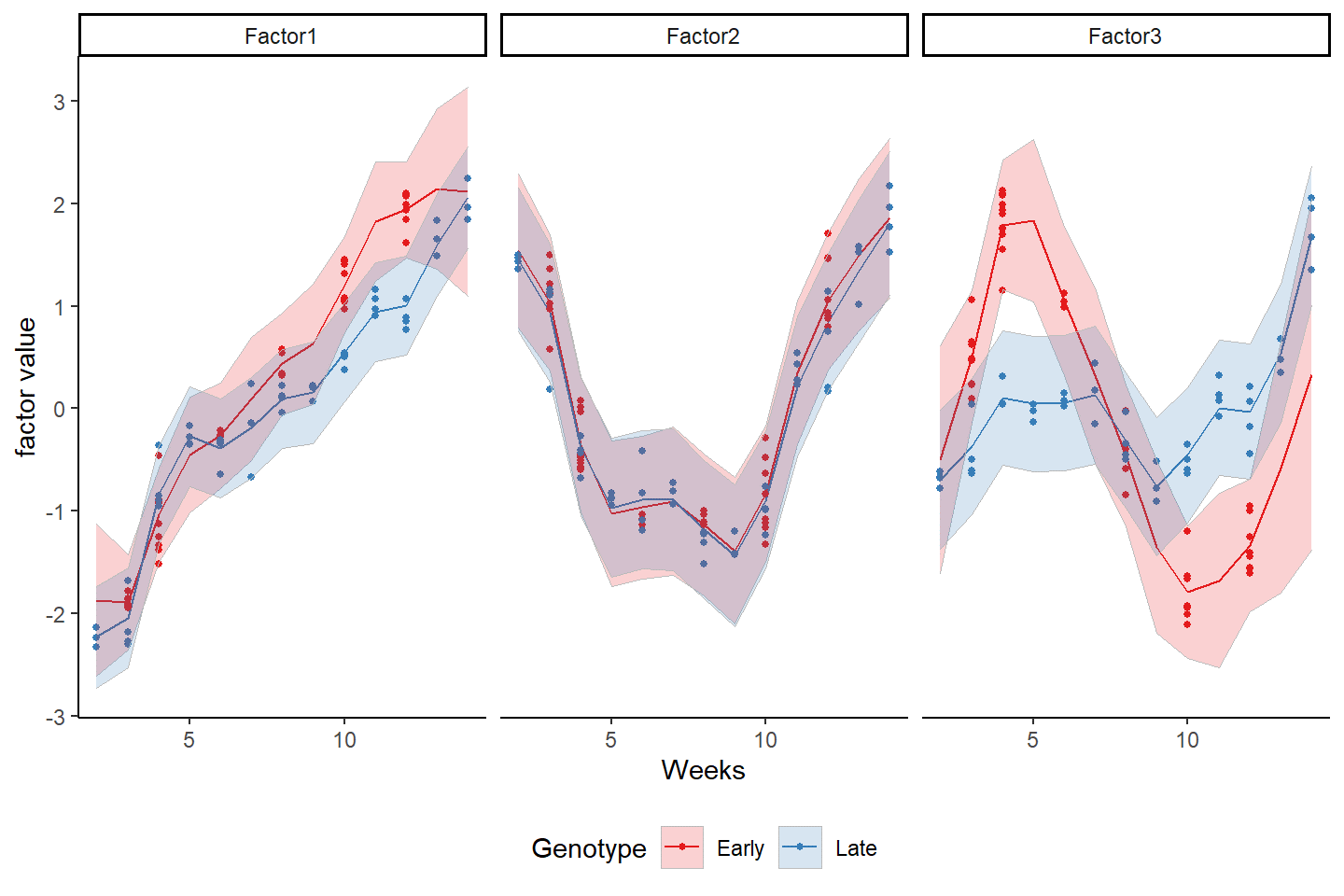 Multi-omics integration pipeline
Methods comparison:

Comparing sample scores
 - Do the methods detect the same trends in the datasets?



Comparing features weight
 - Do the methods detect the same features as drivers of a certain trend?
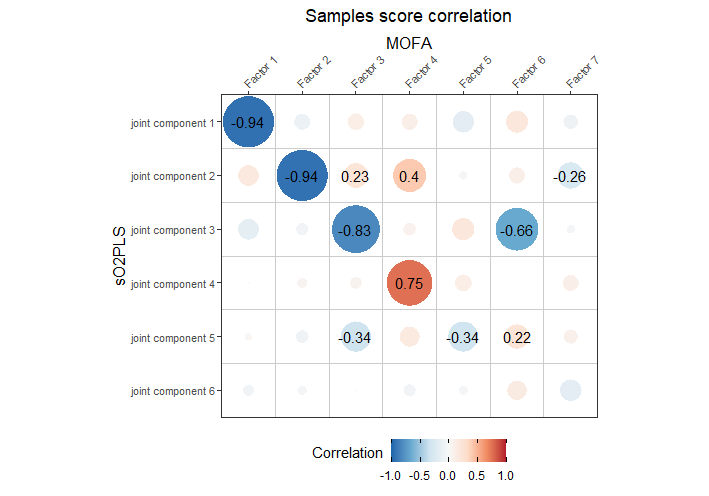 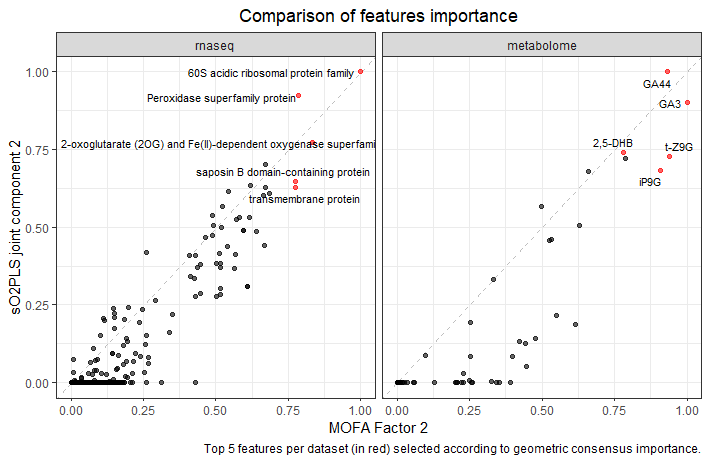 Multi-omics integration pipeline
Reporting and documentation
Interpretation of the results
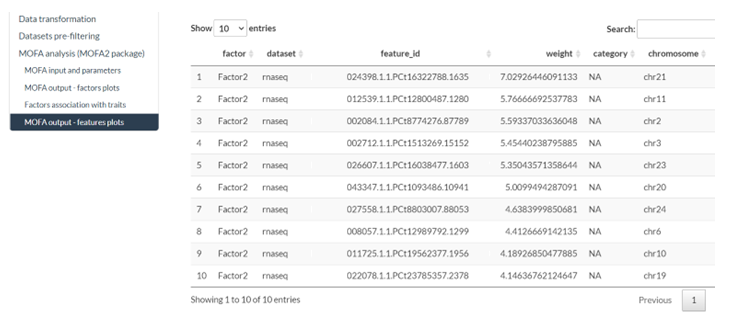 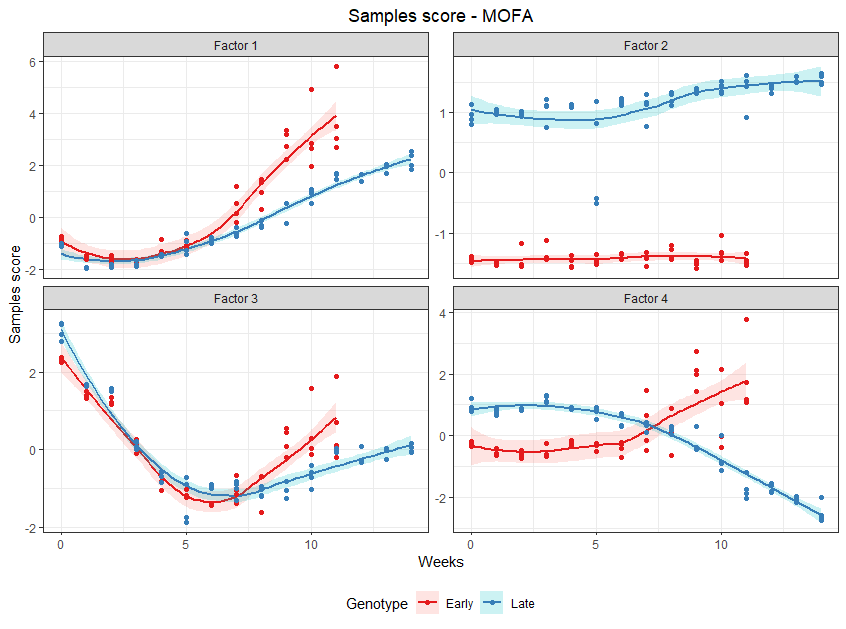 Interpretation of the results
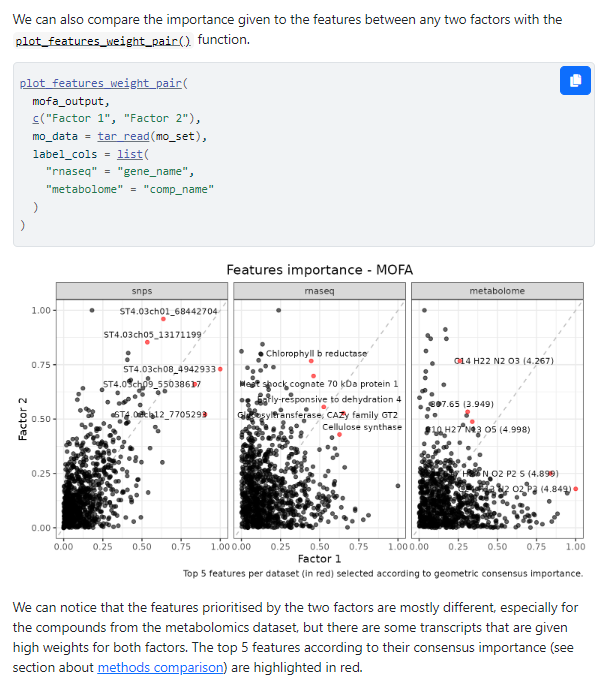 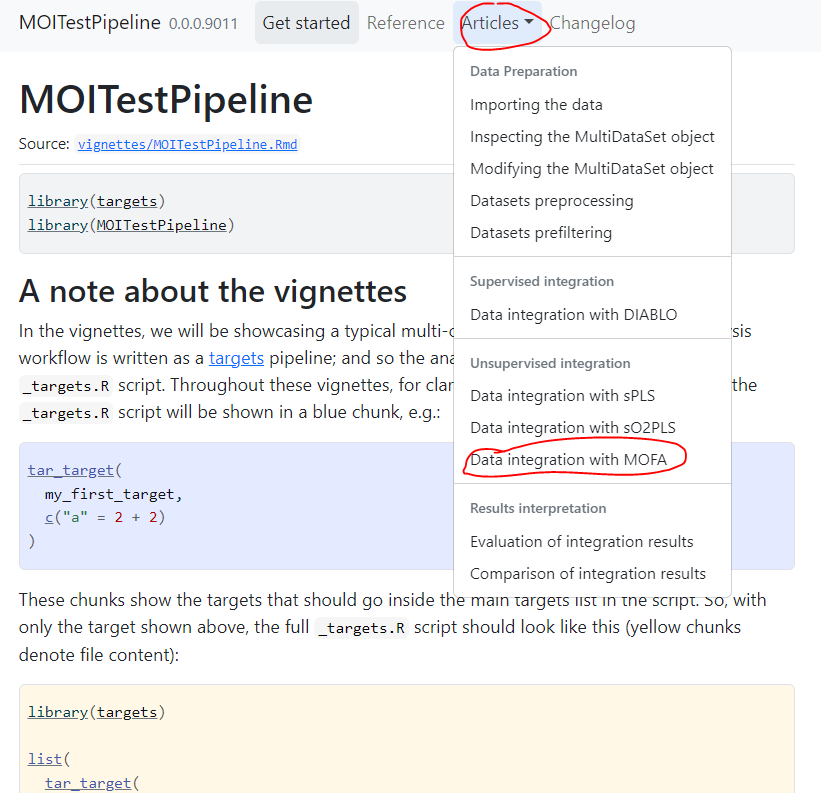 Test case 1
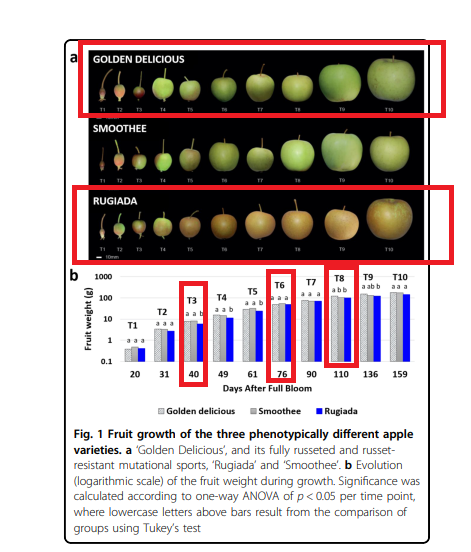 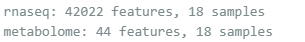 Test case 2
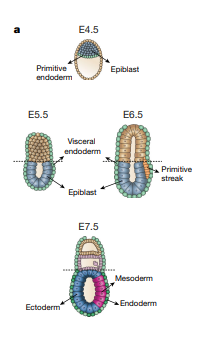 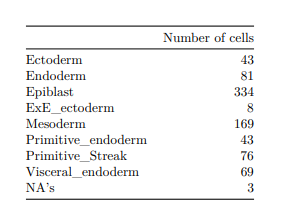 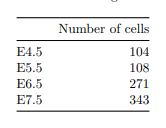 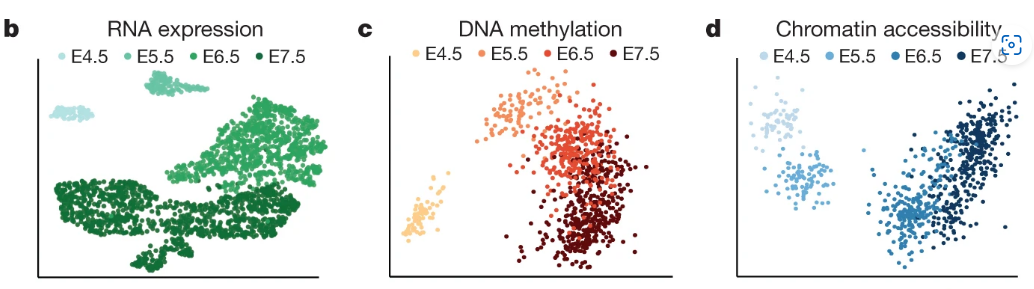 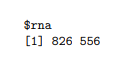 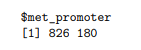 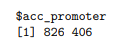 Metadata: Lê Cao K A, mixOmics R Essentials for biological Data integration
Future work!
Try to build a community of practice.
More user cases
Training workshops


Collaborations!